本資料について
本資料について本資料は、Santokuアプリを題材に、QA専門ベンダーとの協業で作成したテスト計画書です。 QA専門ベンダーと協業する際の参考資料として、およびテンプレートとしての利用を目的としております。
本資料をテンプレートとして利用する際の注意事項このページはこの資料を説明することを目的としています。このスライドをテンプレートとしてプロジェクトで利用する際は削除してください。また、本資料の内容は、プロジェクトの特性に応じて適宜修正してご利用ください。
QA専門ベンダーとの協業する際の注意QA専門ベンダーとの協業する際の注意点については、こちらの記事を参考にしてください。・ QA専門ベンダーとの協業　（https://fintan-contents.github.io/mobile-app-crib-notes/react-native/santoku/test-planning/collaboration-with-qa-vendors）
次のページからが本資料の本編となります。
テンプレートとして利用する場合は、次のページからご利用ください。
モバイル施策チーム
単体・結合テスト計画 - Santokuアプリ -
2023.03.31
変更履歴
目次
1 本書について1.1 本書の目的1.2 本書の対象者1.3 本書の位置づけ
1.4 商標・登録商標について

2 単体・結合テスト計画2.1 単体・結合テスト計画とは2.2 単体・結合テスト計画の目的2.3 前提条件2.4 品質指標

3 タスク定義3.1 単体・結合テスト工程におけるタスク3.2 仕様把握3.3 テスト設計3.4 テスト準備3.5 テスト実行
3.6 テスト完了作業
1 本書について(1/2)
1.1 本書の目的本書はSantokuアプリの単体・結合テスト計画書です。単体・結合テストにおける計画・準備・実行が正しく遂行され、品質評価が正しく行われることが重要です。　・単体・結合テストが遂行できること。　・単体・結合テストにおける品質評価がされること。上記の達成を目的として、本書で単体・結合テスト計画を策定します。
1.2 本書の対象者本プロジェクトに関わる全ての関係者が対象者とします。特に、PM、開発エンジニア、QAエンジニアは本書の主な対象者となります。
1 本書について(2/2)
1.3 本書の位置づけ単体・結合テスト計画書のインプットとなる上位文書の関連を次の図に示します。
●本書
UT/IT
仕様書
プロジェクト
計画書
全体テスト
計画書
UT/IT
計画書
図1-1 本書の位置づけ
1.4 商標・登録商標について本文記載の社名・製品名・ロゴは各社の商標または登録商標です。​
2 単体・結合テスト計画(1/2)
2.1 単体・結合テスト計画とは単体・結合テスト工程におけるシステムの品質目標を達成するためには、工程内でどのような作業をするのか計画する必要があります。この計画を本書では「単体・結合テスト計画」と位置づけています。本書はSantokuアプリ開発プロジェクトを対象としたテスト計画です。

2.2 単体・結合テスト計画の目的Santokuアプリ開発プロジェクトにおいて、単体・結合テスト工程の対応をできるようにすることが目的です。

2.3 前提条件本計画をするにあたり、参考にした資料、インプット資料を以下に記載します。・プロジェクト計画書(https://ws-4020.github.io/mobile-app-crib-notes/react-native/santoku)・全体テスト計画書・テスト種別＆テスト観点カタログ（https://fintan.jp/page/1456/）
2 単体・結合テスト計画(2/2)
2.4 品質指標全社で集計している「品質指標全社PJ実績データ」における、「単体・結合テストケース密度 (ケース/KSLOC)」「単体・結合テスト不具合検出密度 (件/KSLOC)」の実績値をSantokuアプリの品質評価基準とします。以下は、品質評価における役割を表した図です。※カバレッジの網羅はテスト仕様書の開発レビューによって担保します。
テストケース数・不具合数展開
テスト仕様書
参照（テストケース数）
不具合管理
ツール
参照（不具合件数）
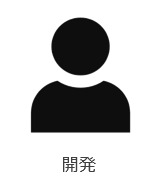 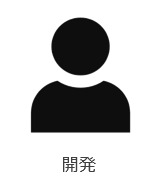 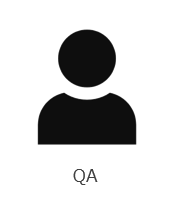 ソースコード
参照（KSLOC）
評価者
品質評価報告書
作成
参照・評価
図2-1 品質評価における役割分担
3 タスク定義（ 1 単体・結合テスト工程におけるタスク）
3.1 単体・結合テスト工程におけるタスク全体テスト計画に基づき、単体・結合テストは以下のタスクを実行します。
表3-1 タスクにおける進捗率
3 タスク定義（2 仕様把握）
3.2 仕様把握案件仕様の把握とテスト対象の擦り合わせを目的としたタスクです。仕様把握は、テスト作業の「見積りができる状態」を指標として対応します。QAエンジニアは、案件の内容が記載された資料を開発エンジニアに展開をしていただき、資料査読によって案件の内容を把握します。不明点の解消やテストにおける擦り合わせもこちらのタスクで行います。仕様把握が完了したらテスト設計以降のタスクに見積り結果を記載し、スケジュールを策定します。※ 「仕様把握」のタスクは「Effort：1」「Worst Effort：3」で作成してください。
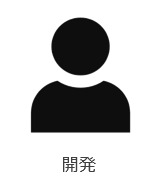 案件資料
作成/回答
参照/質問
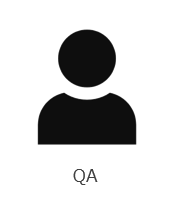 ソースコード
✘
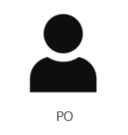 タスク
管理ツール
確認/承認
見積り/スケジュール
図3-1 仕様把握と概算見積もりにおける役割分担
3 タスク定義（3 テスト設計）
3.3 テスト設計単体・結合テスト仕様書作成を目的としたタスクです。全体テスト計画の方針に従い、「テスト観点カタログ」から抽出した観点を基にテスト仕様書を作成します。単体テスト仕様書、結合テスト仕様書は別ファイルで作成し、一度作成したテストケースを使い回せるよう、新機能・画面追加時は同ファイルを更新する形で作成をしていきます。 「テスト観点カタログ」「テスト仕様書」の関連を表した図を以下に示します。※カバレッジの網羅は開発レビューによって担保します。
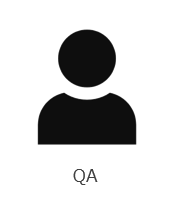 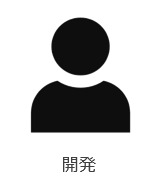 案件資料
参照/質問
作成/回答
ソースコード
✘
参照
テスト観点
カタログ
参照
参照
テスト仕様書
レビュー
作成
図3-2　テスト設計における役割分担
3 タスク定義（4 テスト準備）
3.4 テスト準備テストを実行できる環境の準備を目的としたタスクです。こちらのタスクで準備する内容の洗い出しから準備までを行い、テスト実行ができる状態にします。
テスト環境の準備単体テストではエミュレーター/シミュレーターを用いてテストを行います。エミュレーター/シミュレーターの起動方法はPJ計画の「基本的なセットアップ」に記載しています。結合テストでは実機を用いて、 DeployGateに配信されたアプリでテストを行います。端末の準備、ビルド、DeployGateへの配信、実機にアプリをインストールし起動確認までを行います。※細かい手順に関しては、計画とは別の資料に記載します。
テスト実施端末の準備テスト実施端末を用意します。テスト実施端末は「全体テスト計画」に記載していますので、そちらを参照してください。※購入やテストベンダーに外注するなどはQCDバランスを考慮して行う必要があるため、具体的な準備手段は計画していません。
3 タスク定義（4 テスト準備）
テストデータ​の準備テストデータは開発エンジニアサポートの元、QAエンジニアが作成します。メールアドレスやアカウントなど、テスト実行前に準備しておくべきデータをこちらのタスクで準備します。※値の更新など、テスト実行中に作成・準備が行えるものはテスト実行中にその都度準備するものとします。
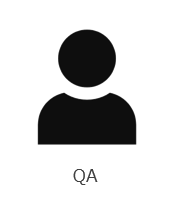 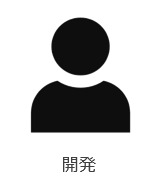 テスト仕様書
参照
ソースコード
質問・作成・更新
回答・サポート
Santoku
アプリ
テストデータ反映
図3-3　テスト準備における役割分担
3 タスク定義（5 テスト実行）
3.5 テスト実行テスト完了を目的としたタスクです。本プロジェクトにおいては開発工程の受け渡しを明確にすること、認識の齟齬を予防することを目的にテスト開始/完了条件を設けます。※テスト実行における詳細な内容はテスト仕様書に記載しています。テストで検出した不具合は修正可否・修正時期を精査する必要があるため、テスト対象PBIとは別のPBIを作成して管理をします。不具合は一つの事象に対して一つのタスクを起票します。以下は不具合対応における役割を表した図です。
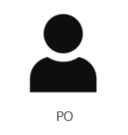 不具合の調査/修正を依頼
不具合を確認
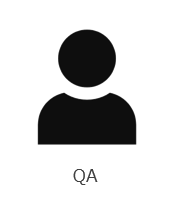 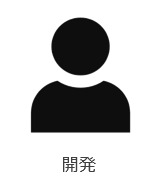 不具合管理ツール
参照/調査・修正情報を反映
不具合起票/修正後確認
テストデータ反映/不具合修正
Santoku アプリ
テストデータ反映/修正後確認
図3-4 不具合対応と役割分担
3 タスク定義（6 テスト完了作業）
3.6 テスト完了作業テスト完了基準を達成することを目的としたタスクです。単体・結合テストのテスト完了基準を以下に定義します。
全てのテストケースが着手完了していること。※保留/未実施ステータスが無く、NG/OK/対象外/Blockステータスのみであること。
必要な情報（テスト結果、検出不具合）をまとめ、ステークホルダー（PO、開発）へ報告していること。
起票した不具合がクローズ、または対応方針が決まっていること。※対応時期が未定の不具合があれば、対応時期が未定であることがわかる状態であること。
テスト環境、テストデータ、その他のテストウェア(テストプロセスを通じて作成される、テストの計画、設計、実行に不可欠な物)を次回も使えるように整理し保管していること。
完了したテスト活動から得られた教訓を分析し、次回のイテレーションやリリース、プロジェクトのために必要な変更を決定すること。
テスト実行後に完了基準達成に向けての対応を行います。テスト完了評価はQAが行います。なお、テスト完了はテスト工程の完了とは別の基準として扱うものとします。※テスト工程完了基準に、テスト完了を設けるものとします。